God’s School
of the
Wilderness
Part 1
DEUTERONOMY 32:10-12
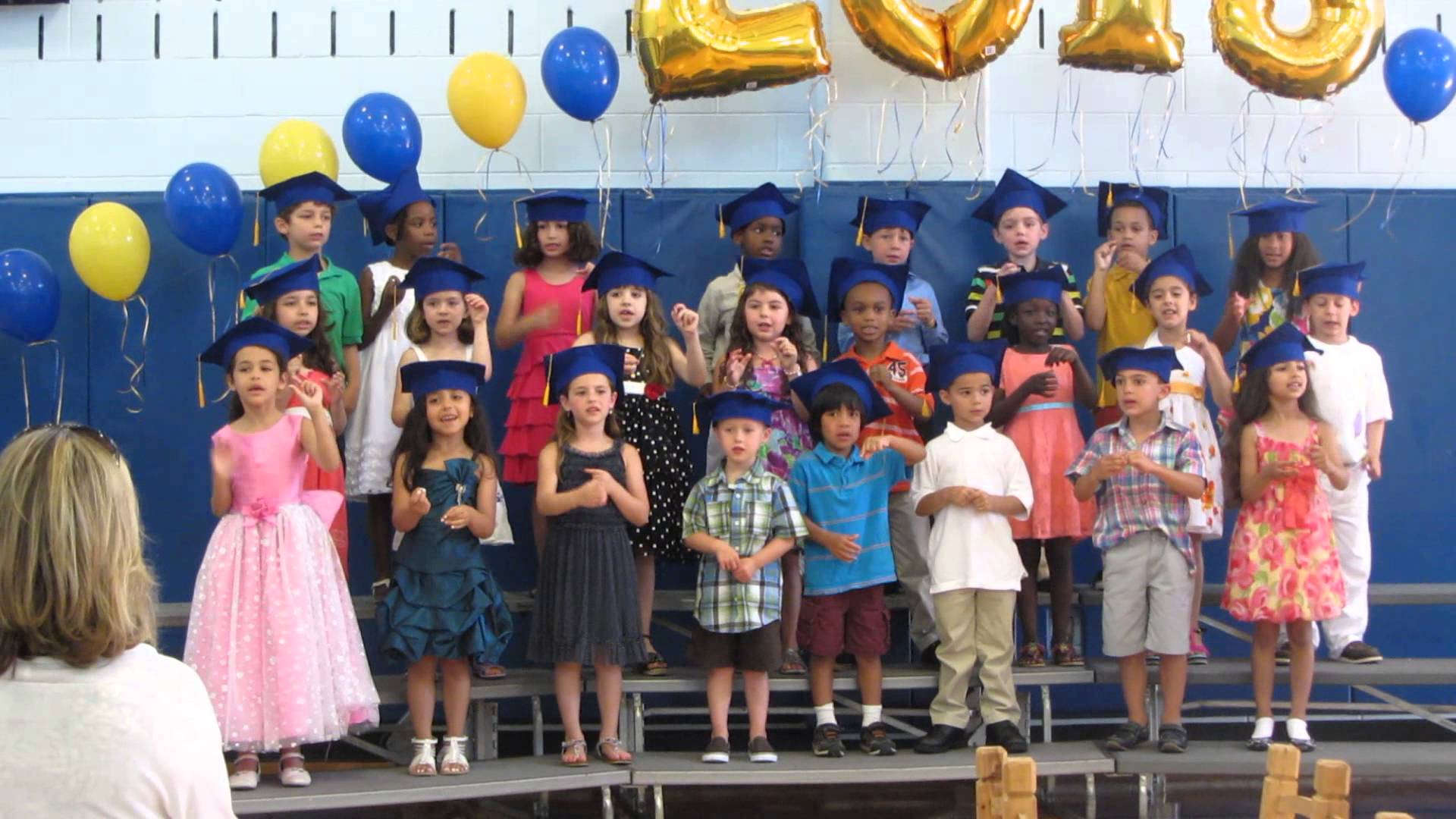 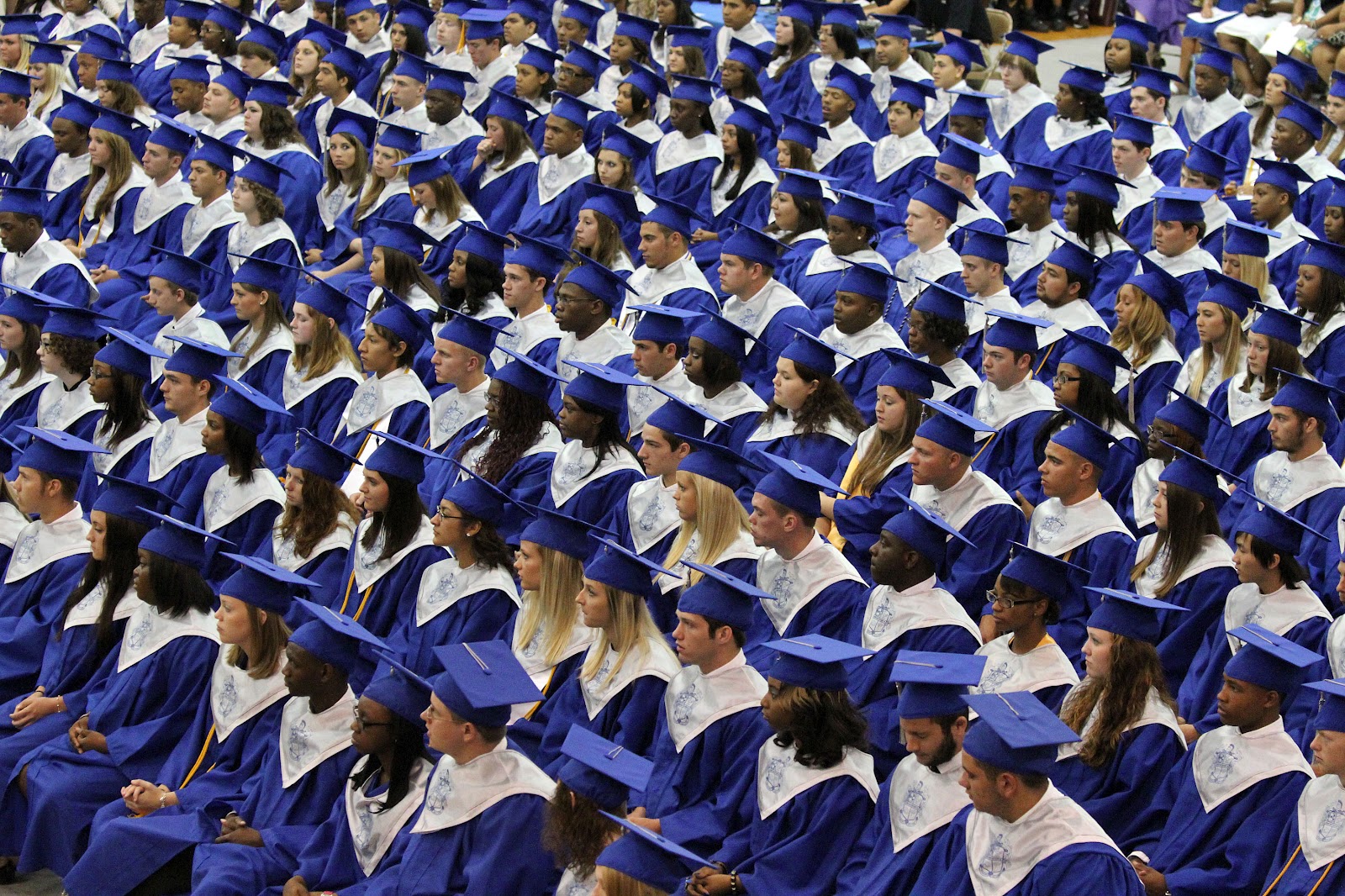 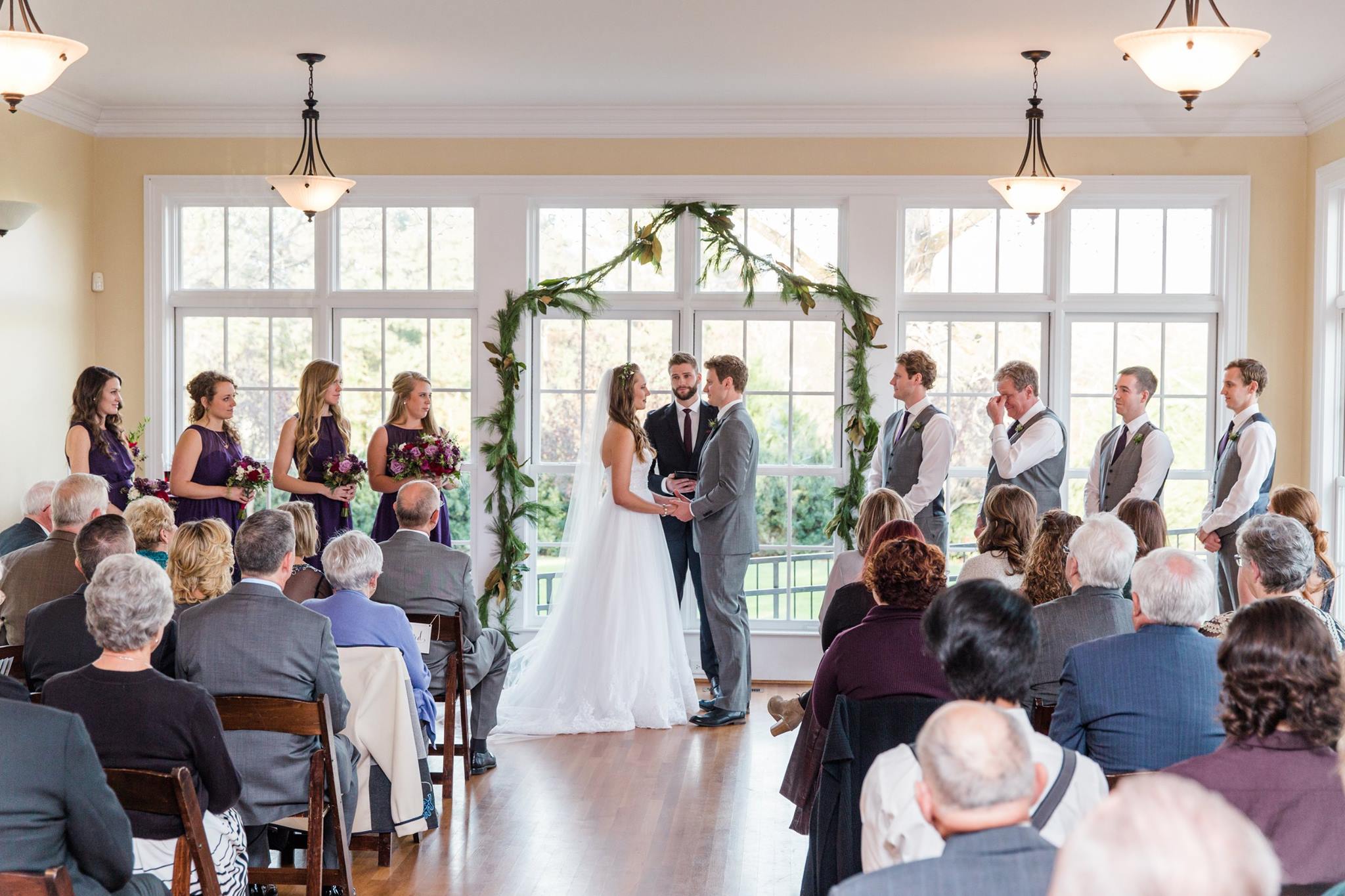 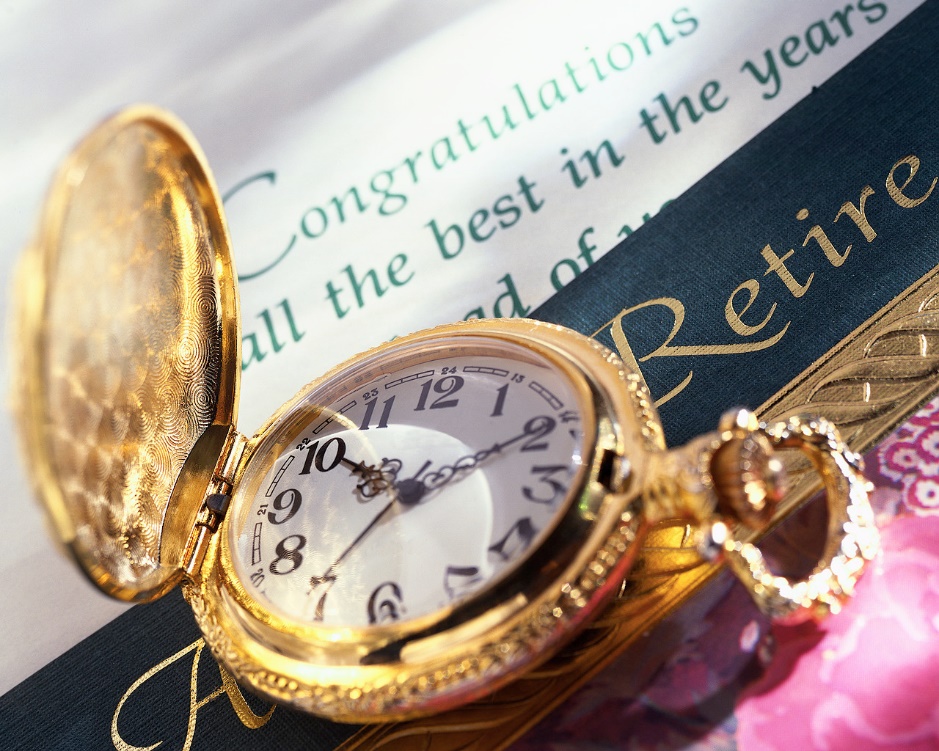 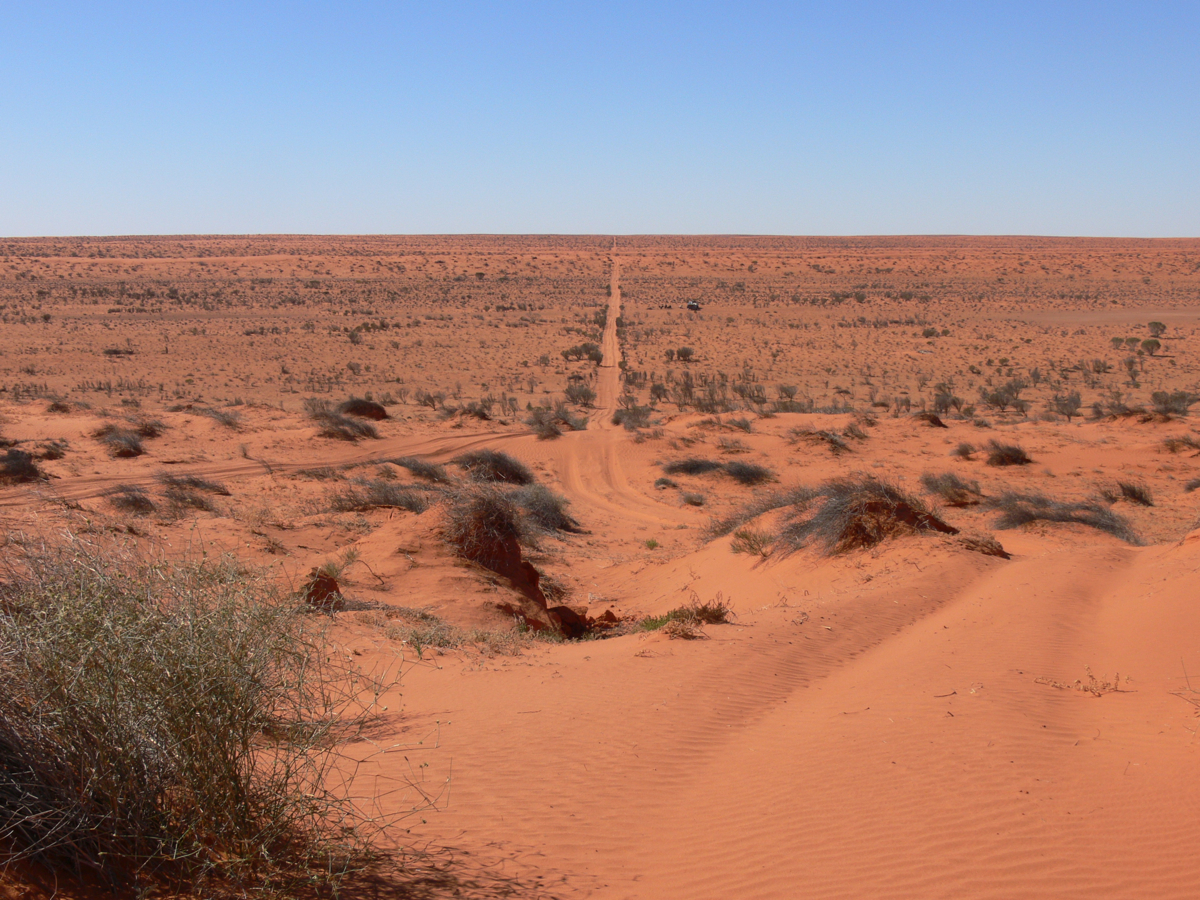 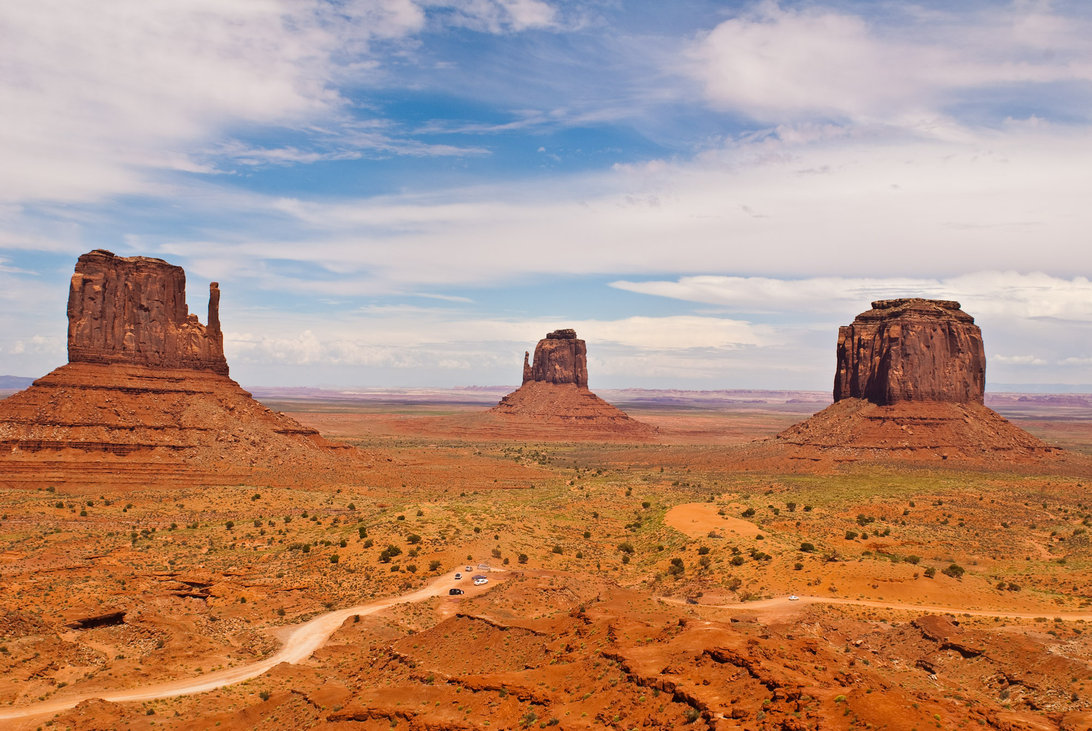 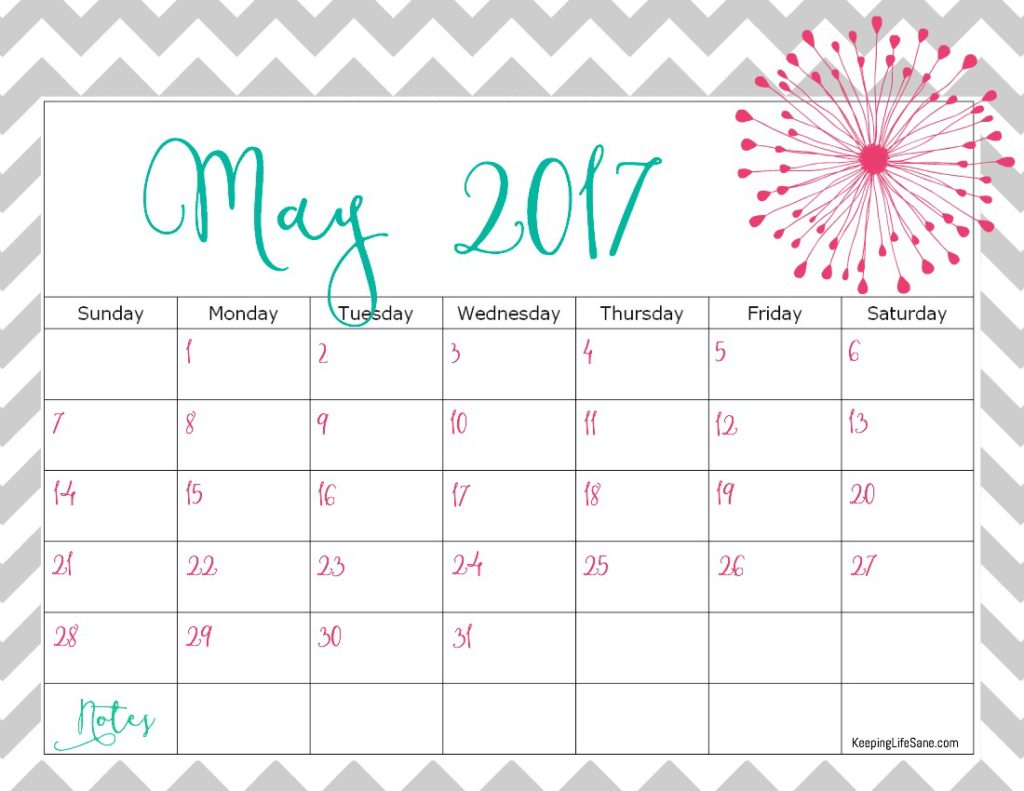 DEUTERONOMY 32:10
10. “He found him in a desert land and in the wasteland, a howling wilderness; He encircled him, He instructed him, He kept him as the apple of His eye.
DEUTERONOMY 32:10 (NLT)
10. He found them in a desert land, in an empty, howling wasteland. He surrounded them and watched over them; he guarded them as he would guard his own eyes.
DEUTERONOMY 32:10 (NLT)
10. He found them in a desert land, in an empty, howling wasteland. He surrounded them and watched over them; he guarded them as he would guard his own eyes.
God SURROUNDS
us while in the desert.
God WATCHES
over us in the desert.
God GUARDS
us in the desert.
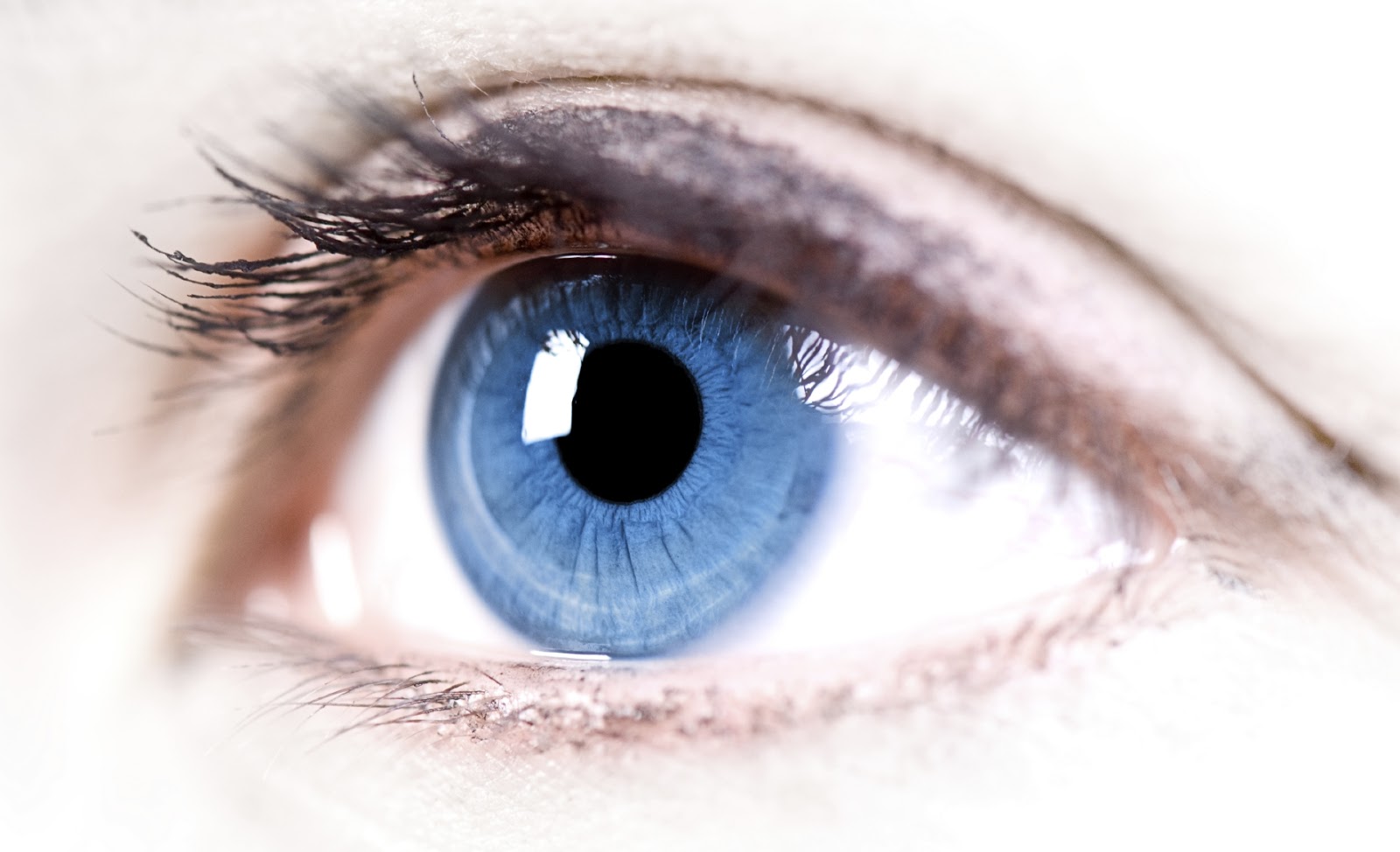 God’s School
of the
Wilderness
Part 1
DEUTERONOMY 32:10-12